5th 6 Weeks District Test Review 2017-187th Grade
Typed by K. Pease
?) What Happens to the shoreline during a tropical Storm?
A) strong winds create huge waves
As the waves come in they erode (take back out) portions of the beach/shoreline along with it.
Erosion is the movement of sediment from one location to another.
?) Explain some the possible effects a catastrophic event can have on an ecosystem.
A) Destroy habitats
Pollution
Destroy Man Made Objects / $$$$ costly economics
Erosion of topsoil
Kill animals and plants
?) Explain what a hurricane is and what it can do to an ecosystem?
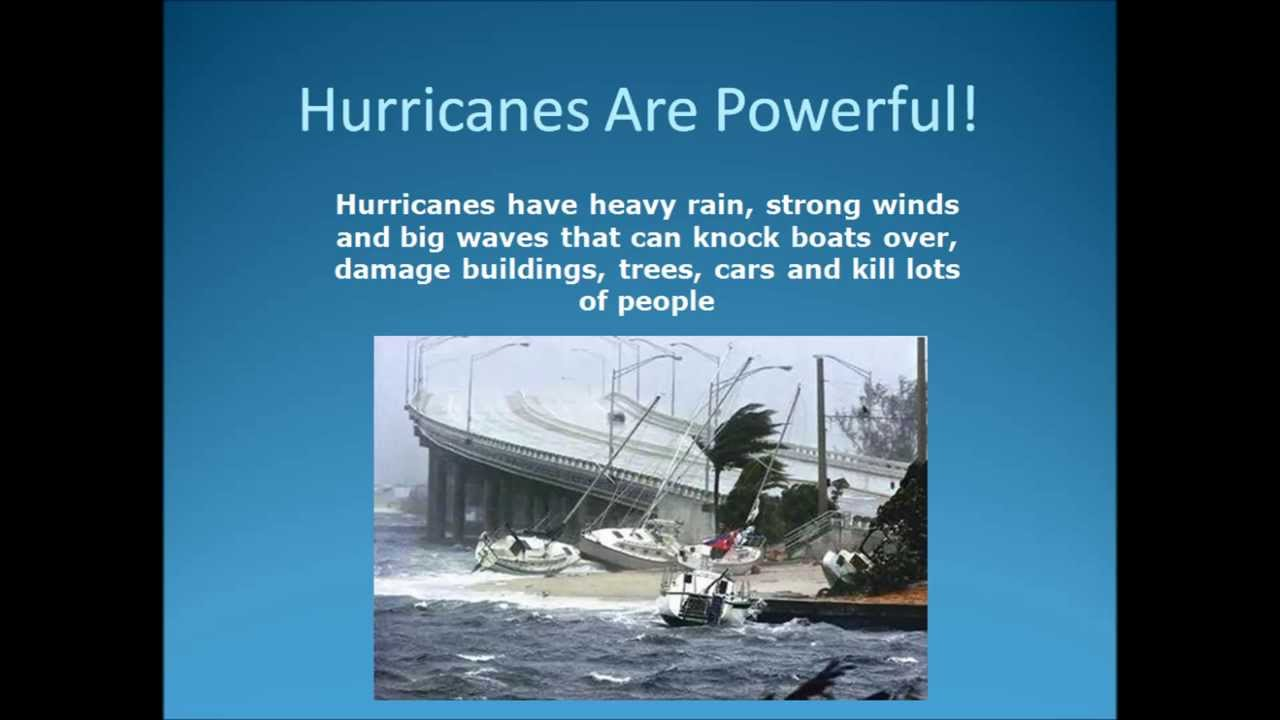 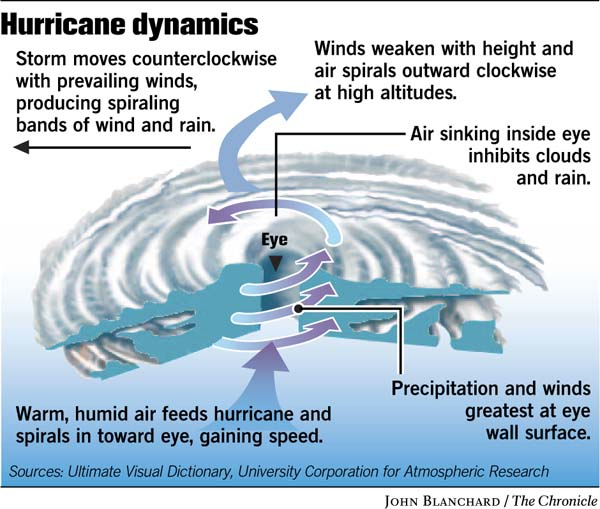 A)
?) What is a tornado and what can it do to an ecosystem?
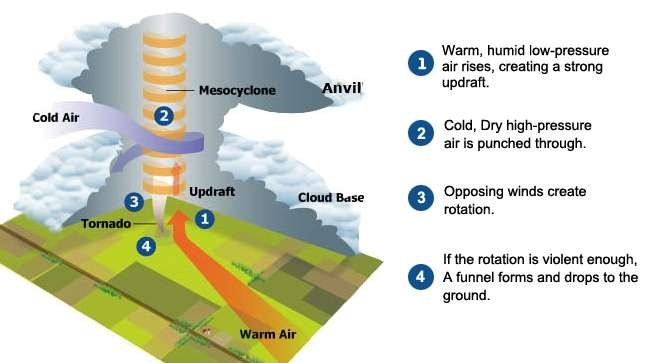 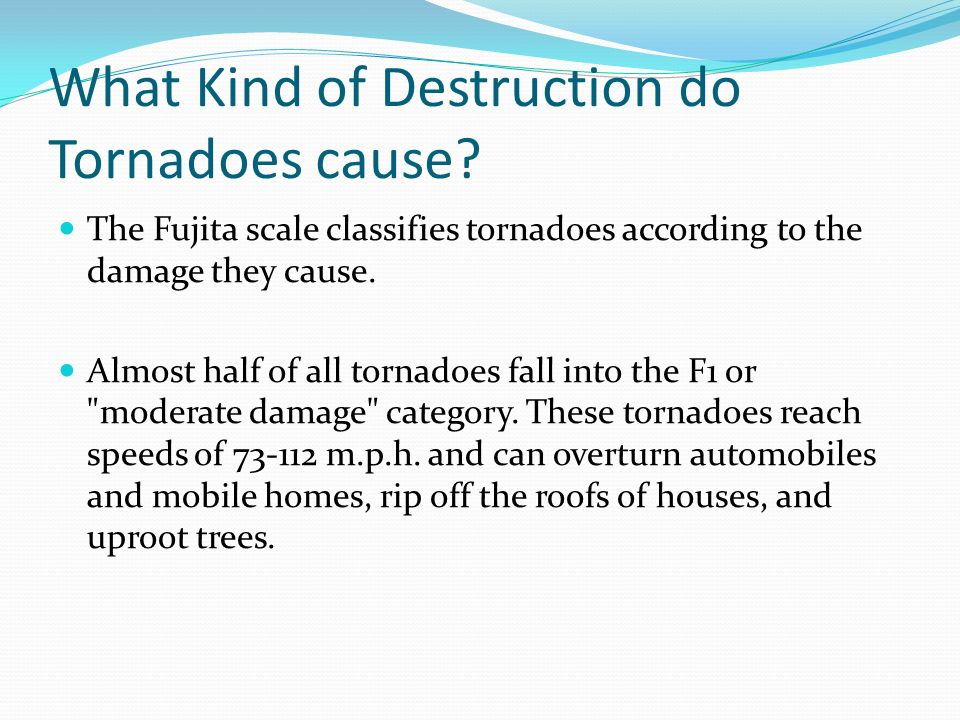 ?) What is a flood and what can it do to an ecosystem?
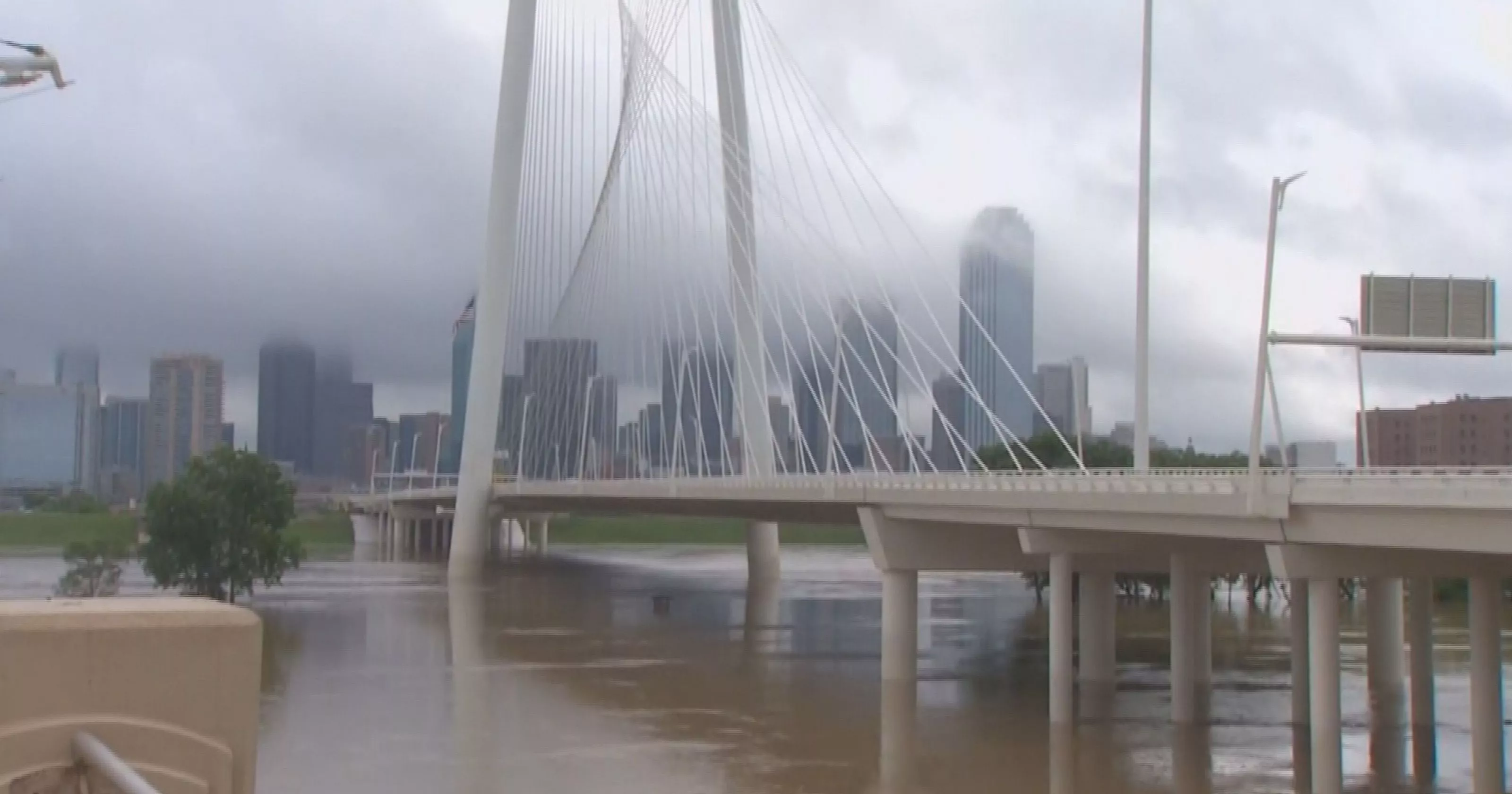 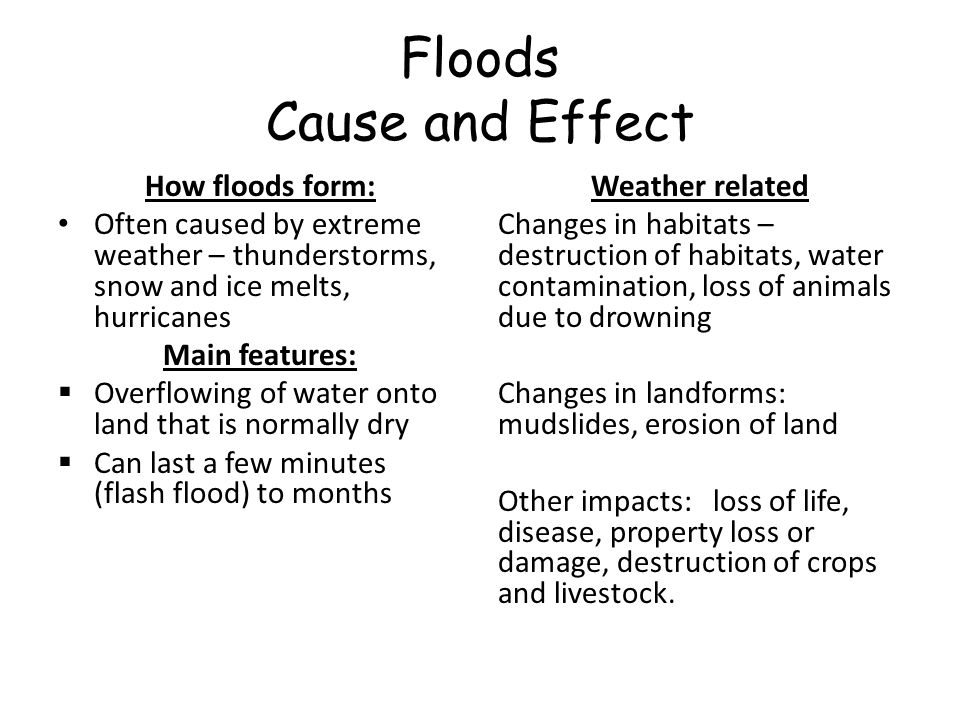 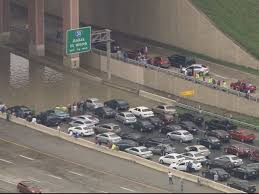 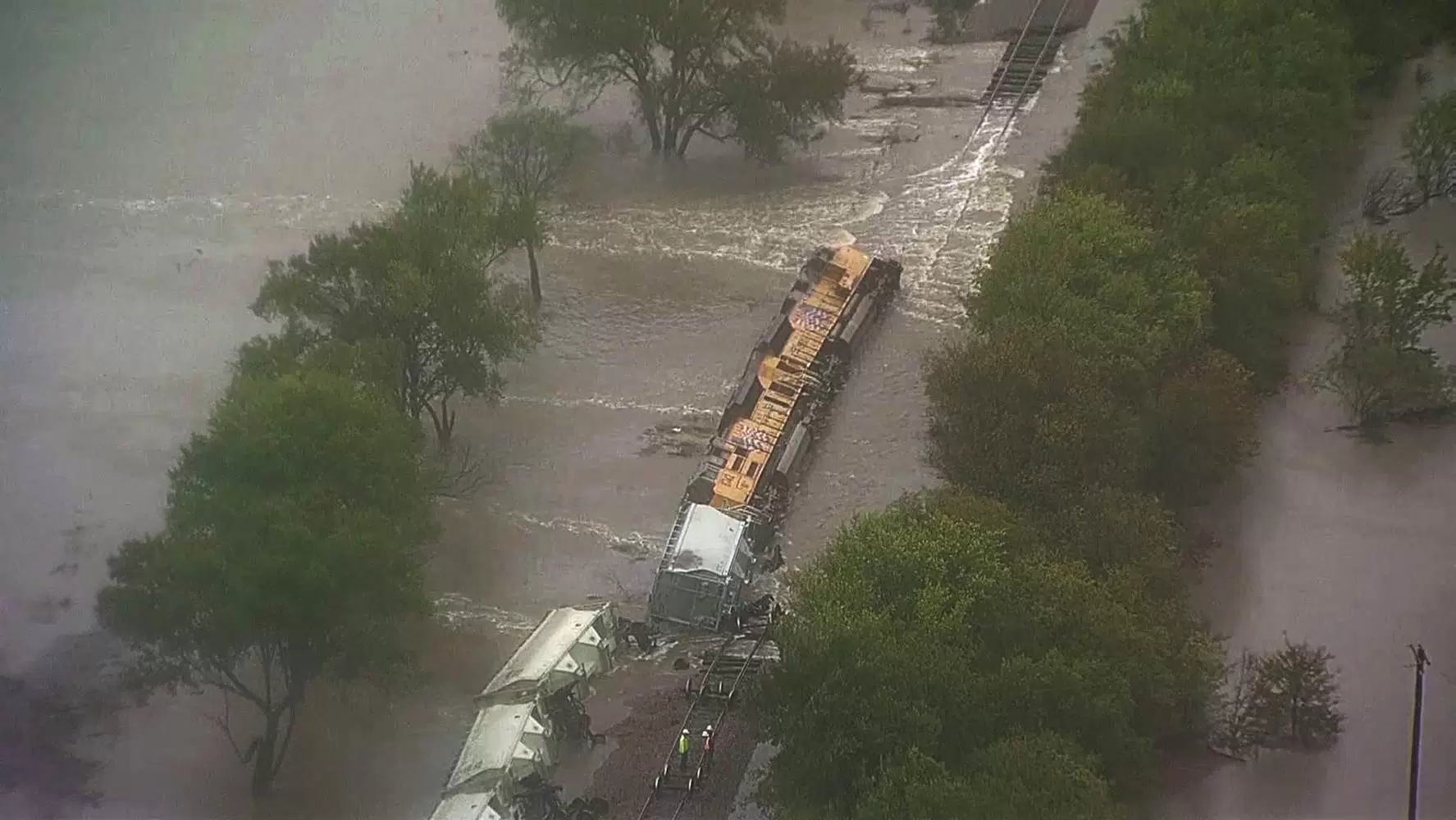 ?) Does land development increase or decrease the effect of a catastrophic event? Why?
Increase
?) Explain what weathering, erosion, and deposition are.
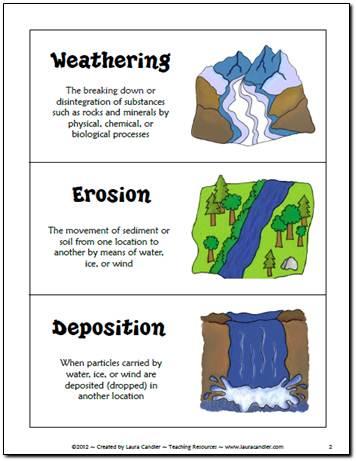 Breaking down and wearing
 away for rock
Movement of rock and sediment from one place to another
Where rocks, sediments are deposited, dropped off
?) Explain how mechanical (physical) weathering and chemical weathering are different.
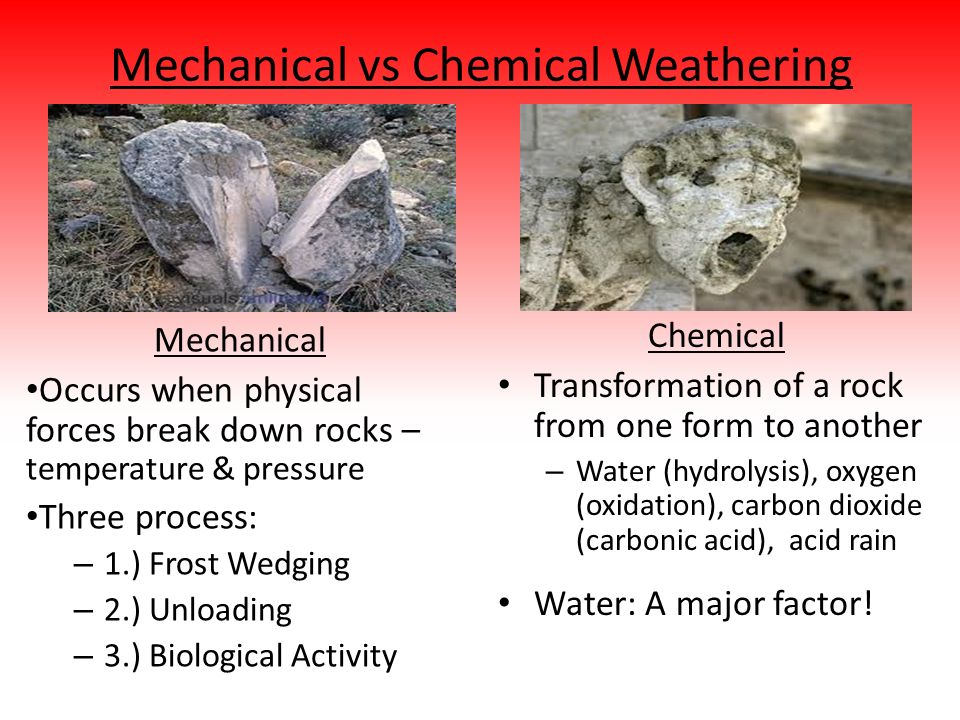 ?) Explain what a Coastal Prairies and Marshes are in TX.
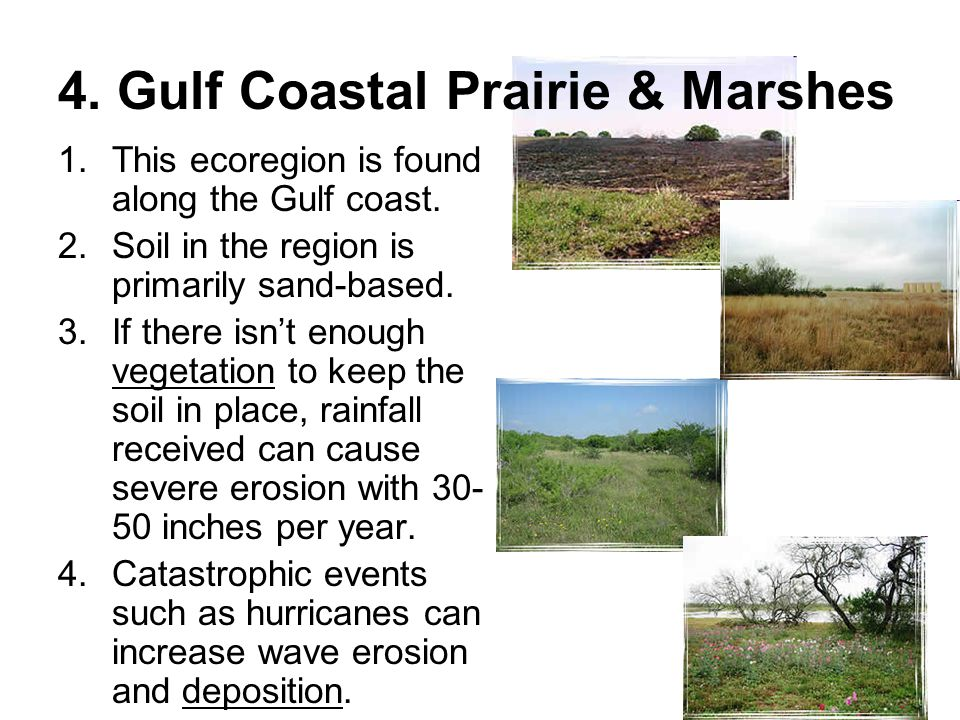 ?) Explain what the Piney Woods Eco-Region is in Texas.
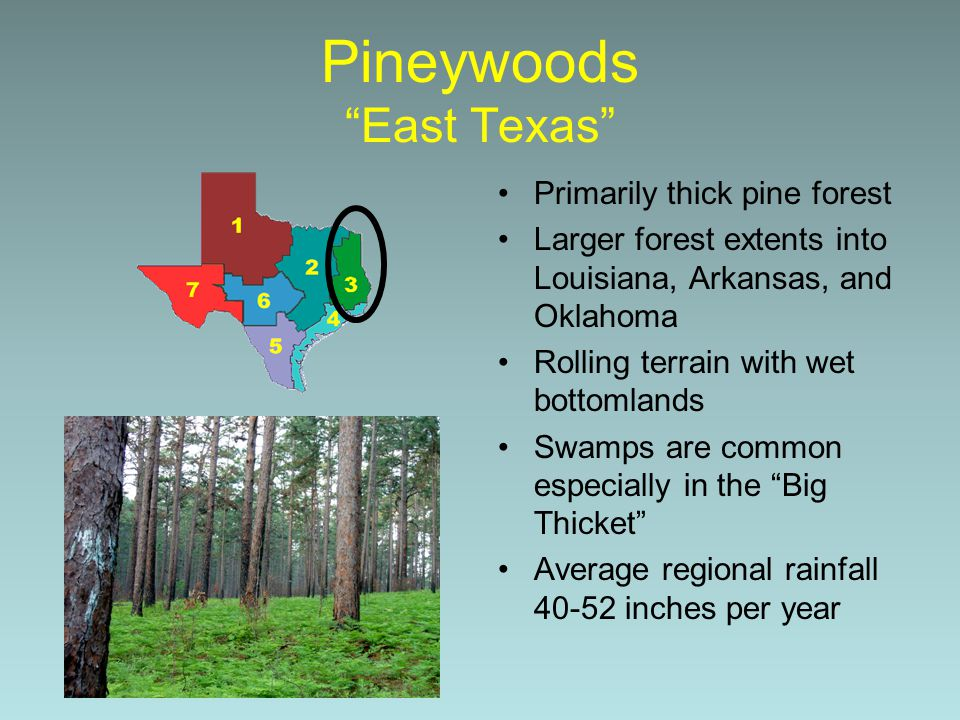 ?) Explain what the coastline eco-region in Texas is.
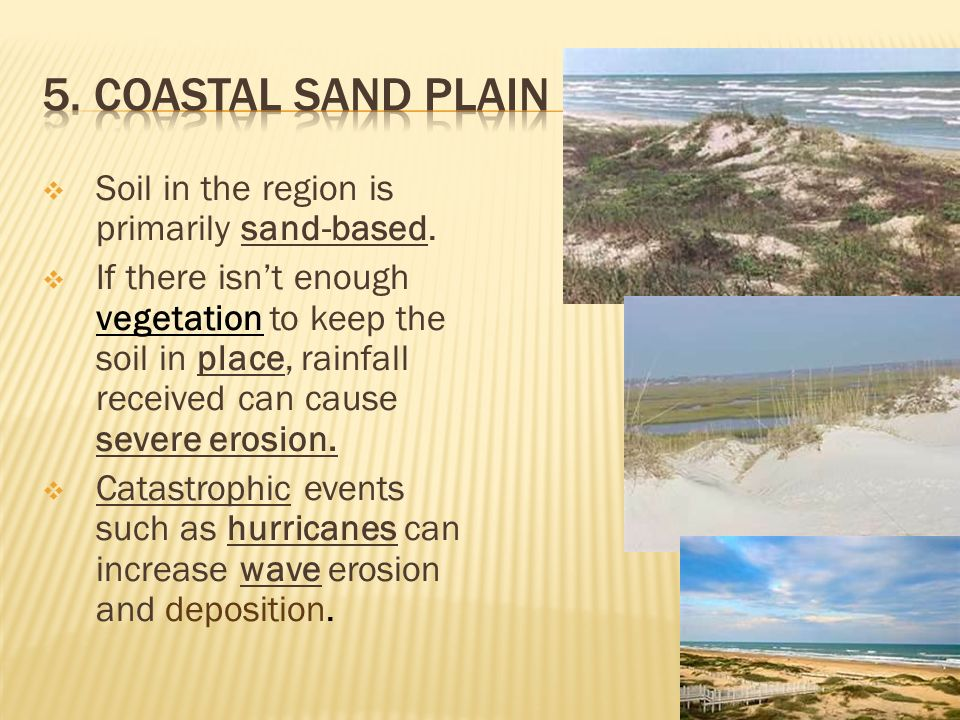 ?) Explain what the desert eco-region in Texas is.
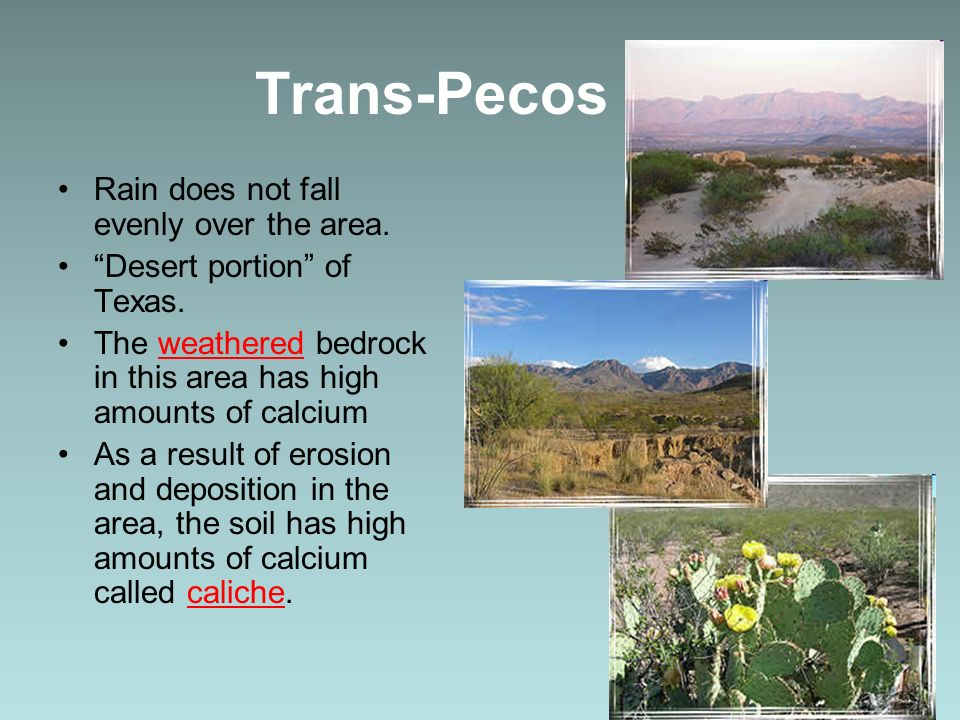 ?) What makes life sustainable in the Tundra?
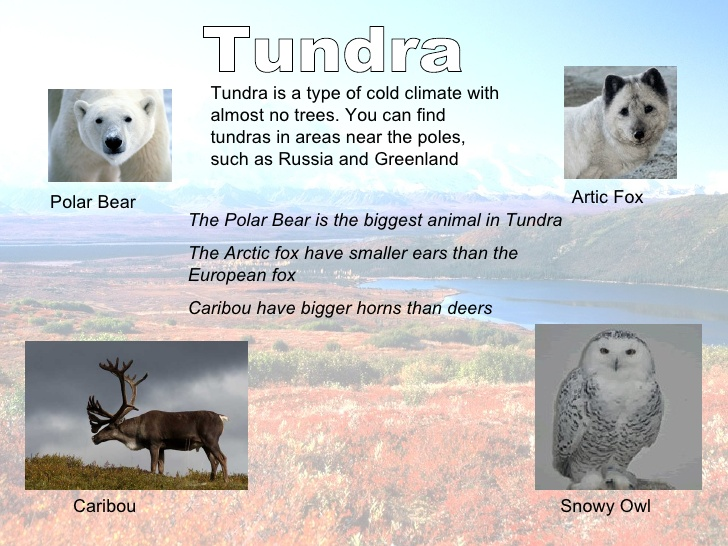 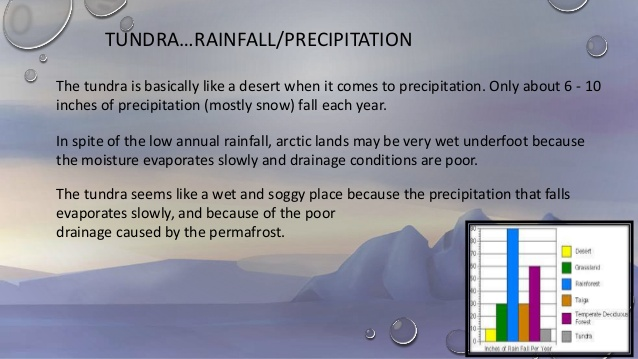 ?) What make life sustainable in the Taiga?
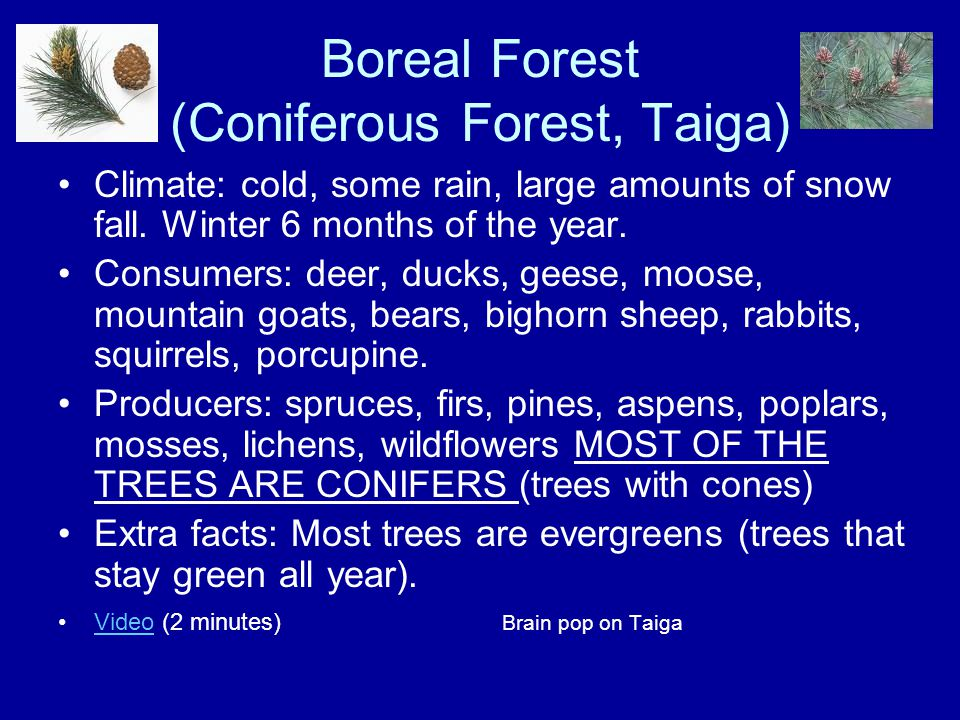 ?) Explain what the Deciduous Forest Biome is.
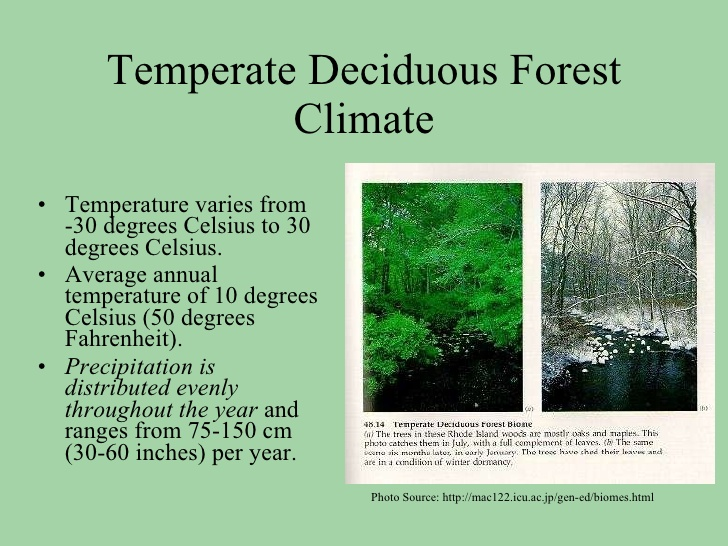 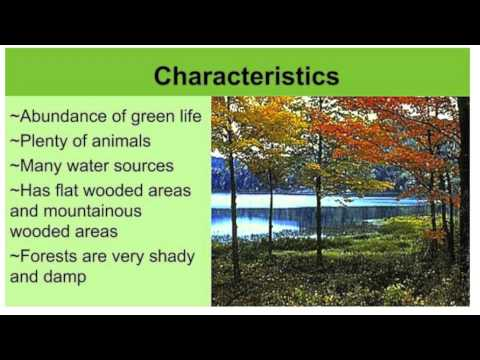 ?) Explain what the Tropical Rain Forest Biome is.
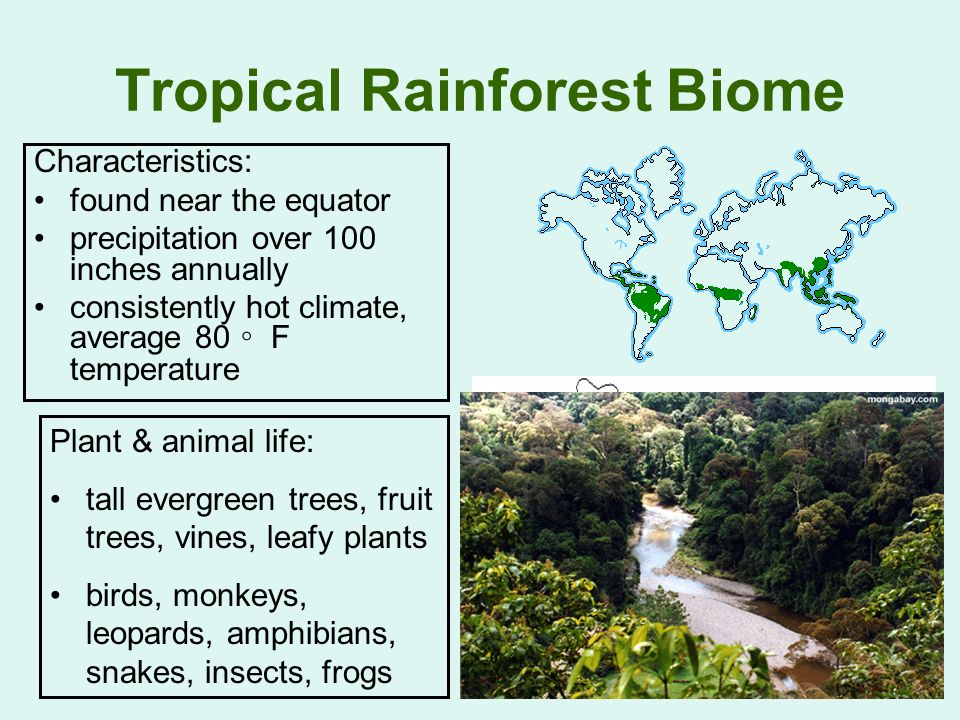 ?) What is the Grassland Biome?
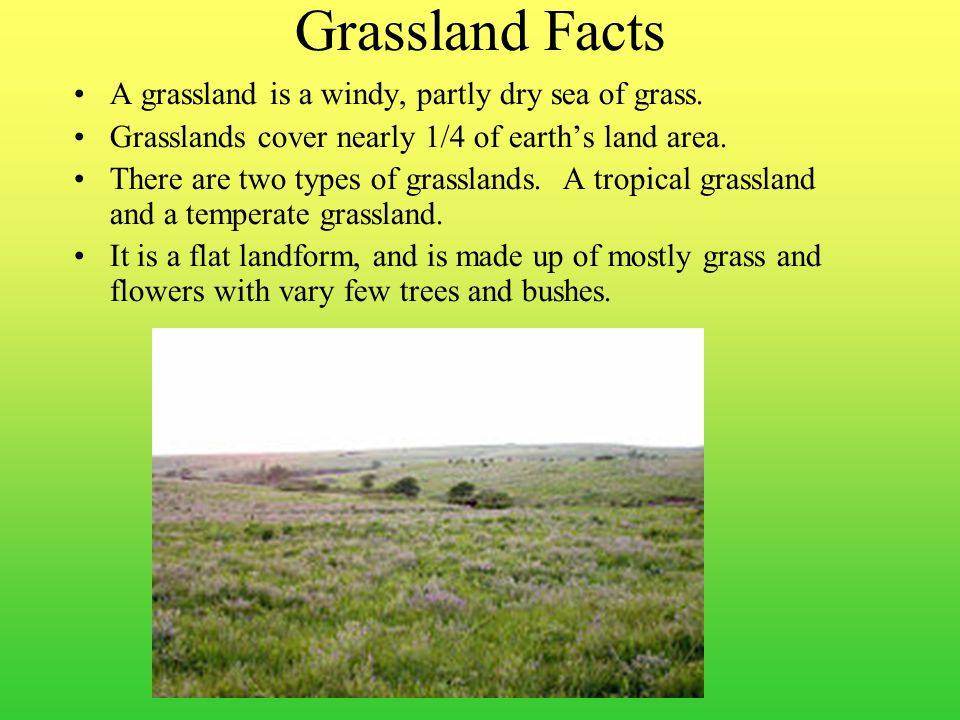 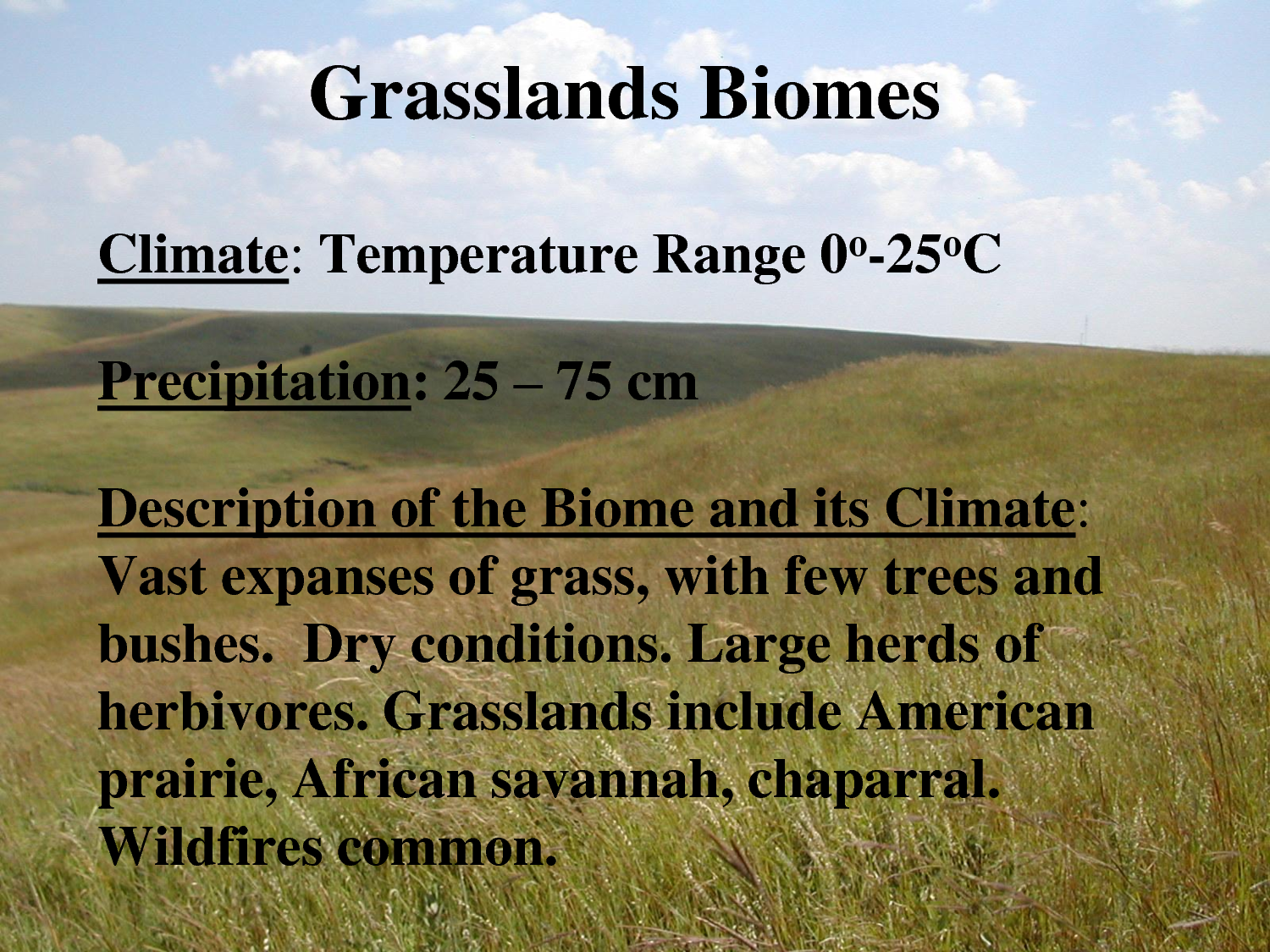 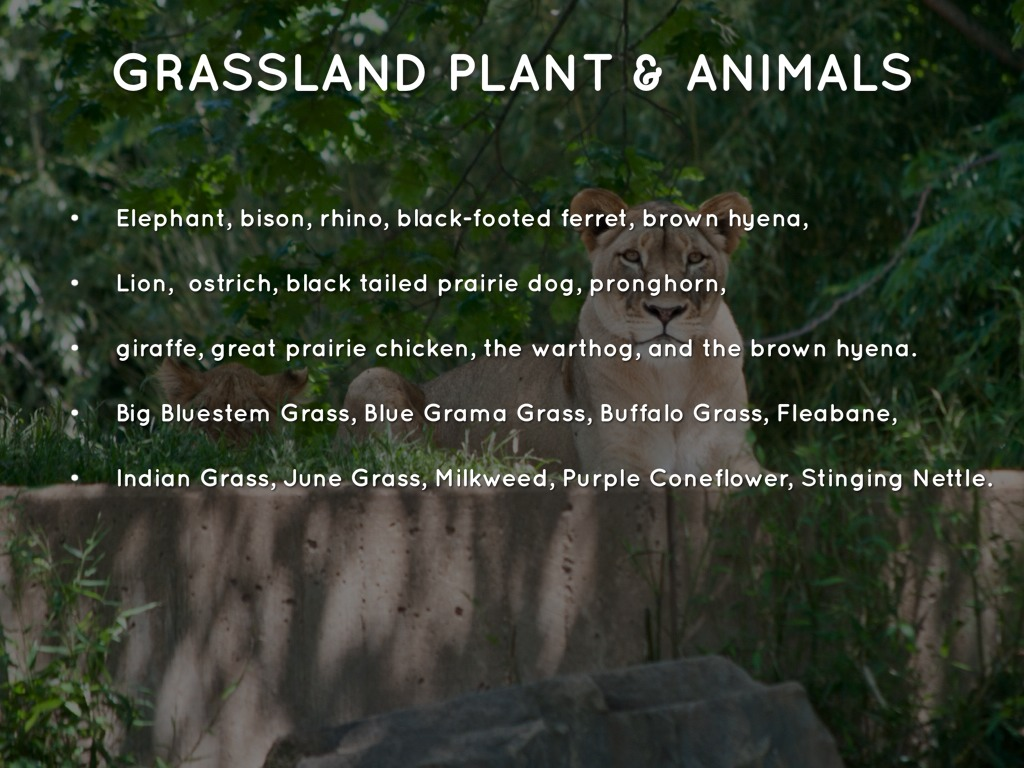 ?) What is the Savanna Biome?
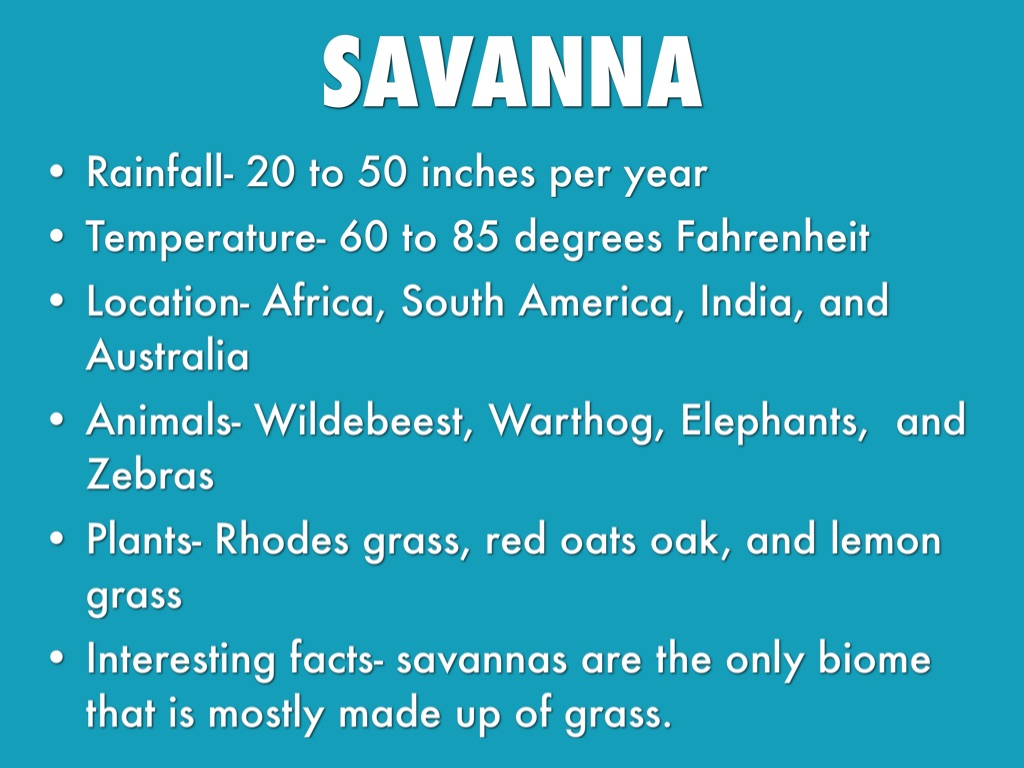 ?) What is the Desert Biome?
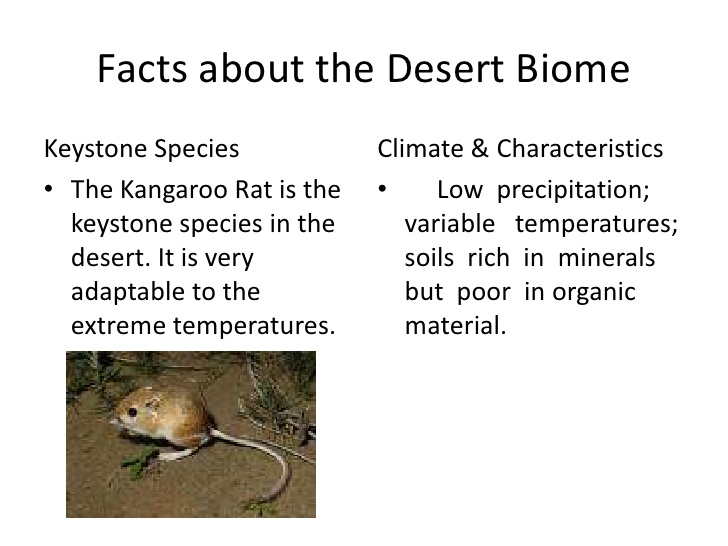 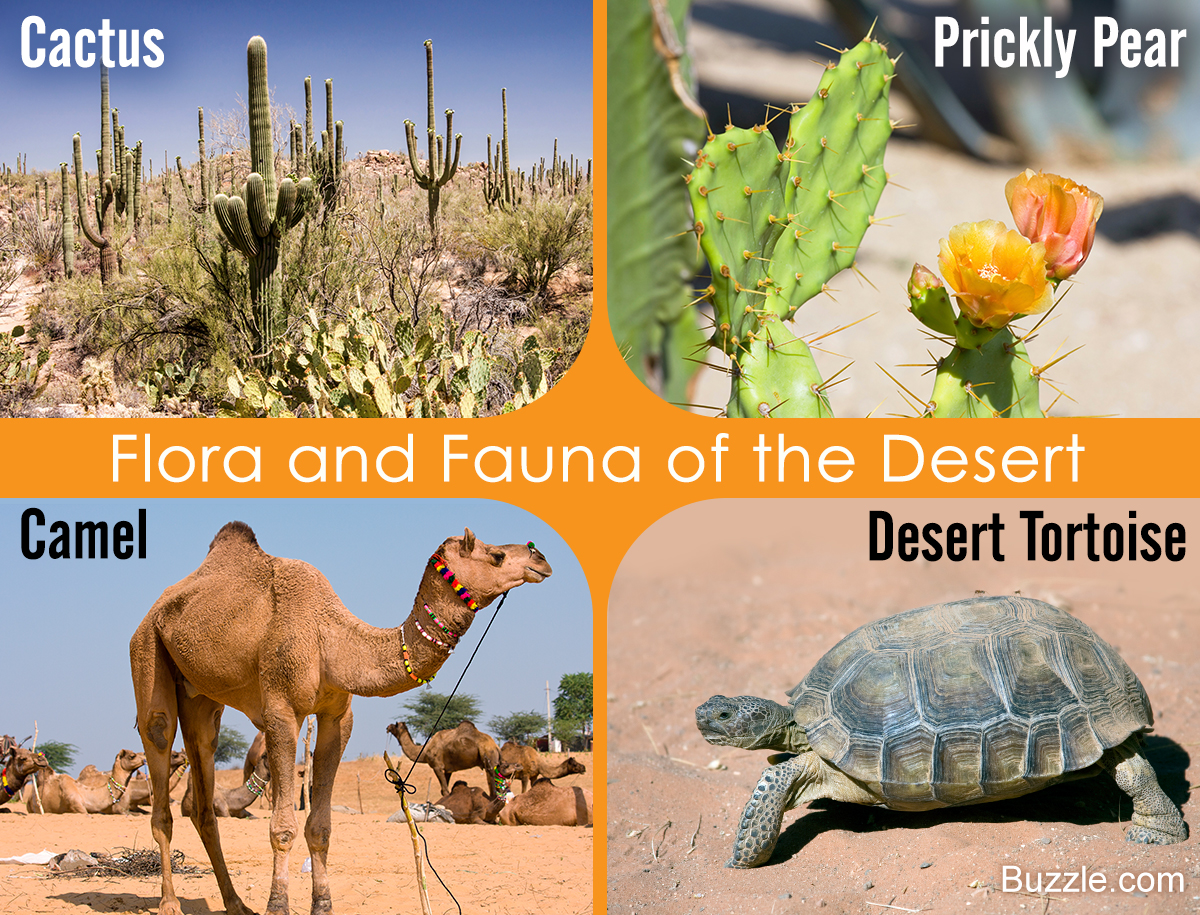 ?) Explain what Biodiversity means…
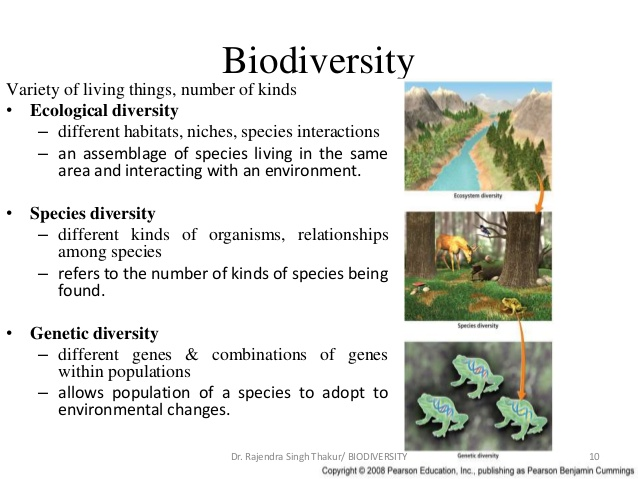 ?) Which biome has the most biodiversity? Explain Why.
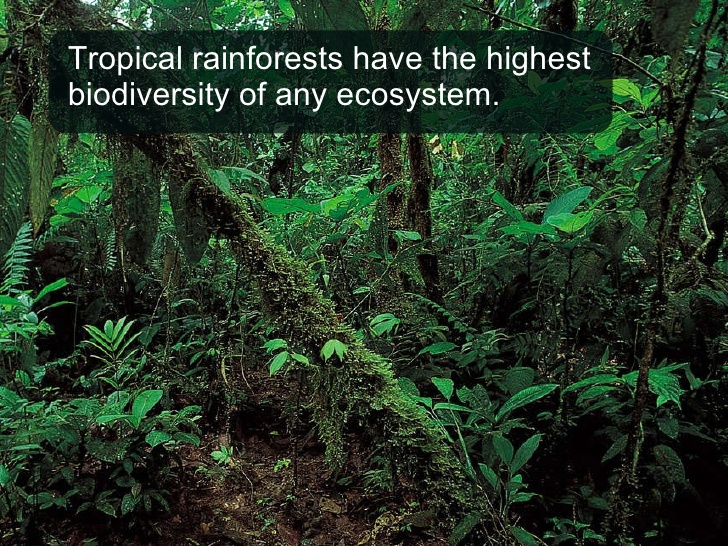 ?) What is ecological succession?
?) What is Primary Succession?
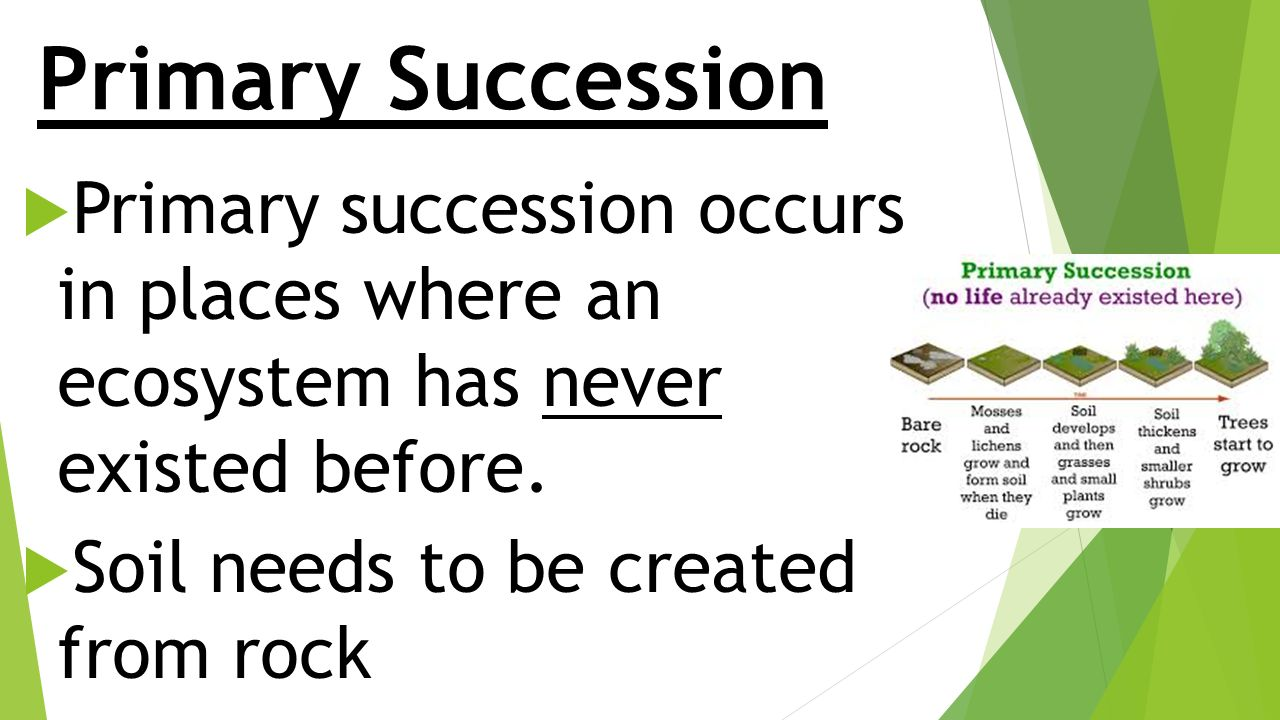 ?) What is secondary succession?
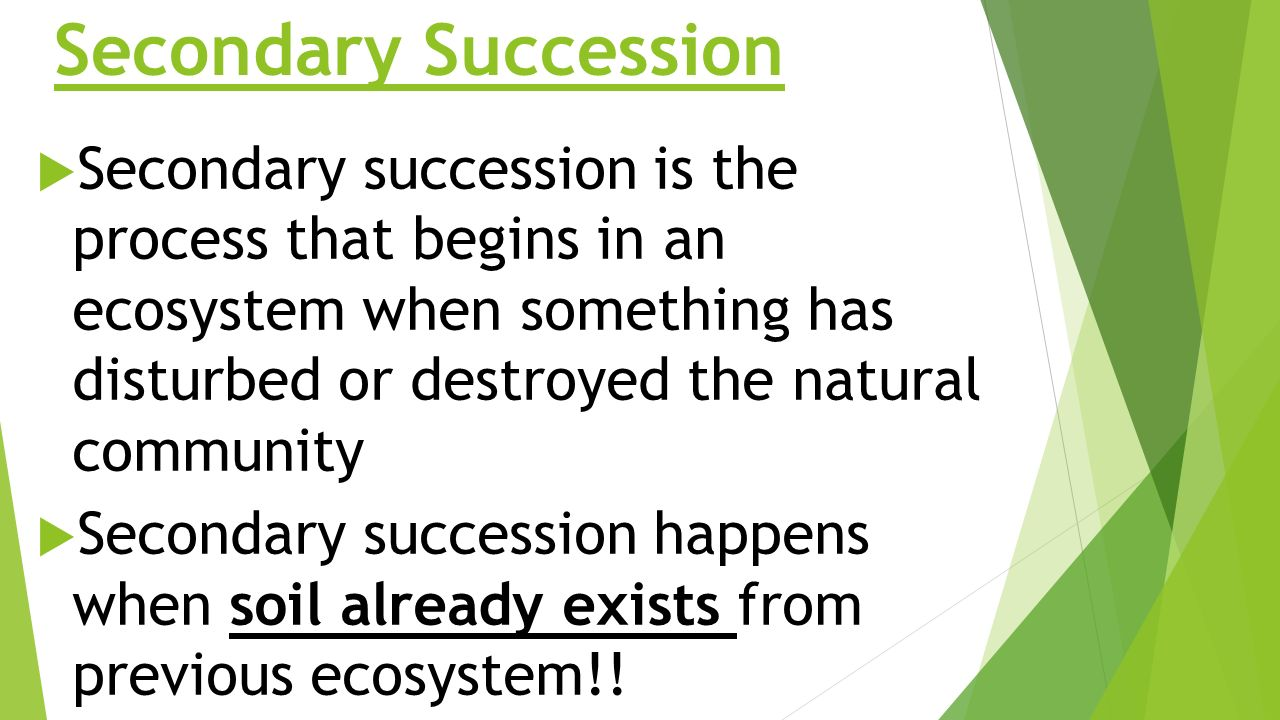 ?) What is a Climax Community?
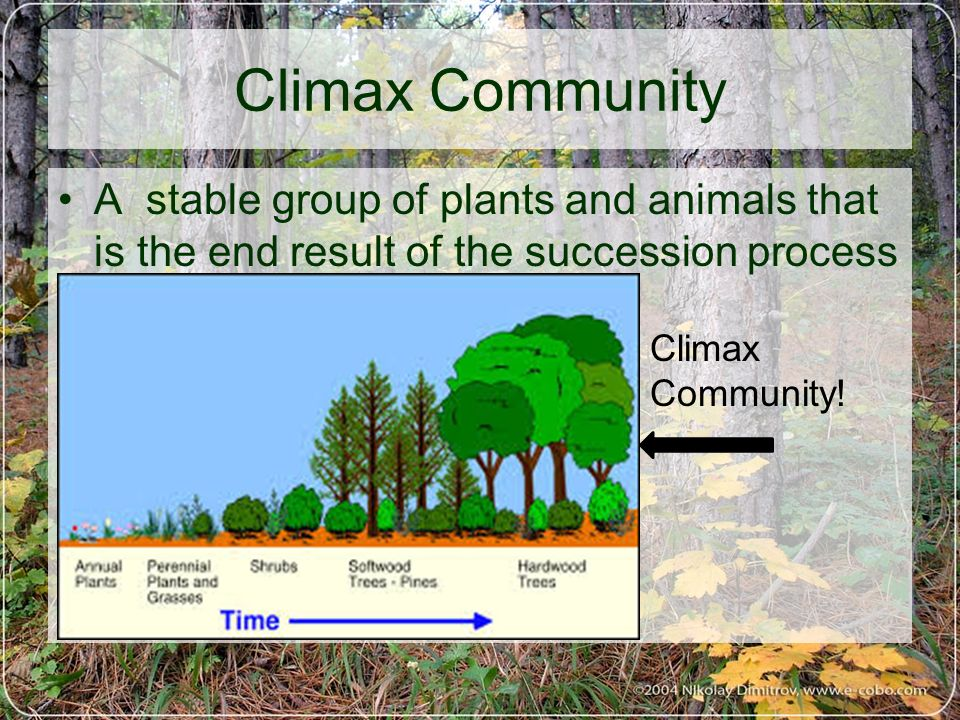 ?) What are a pioneer species?
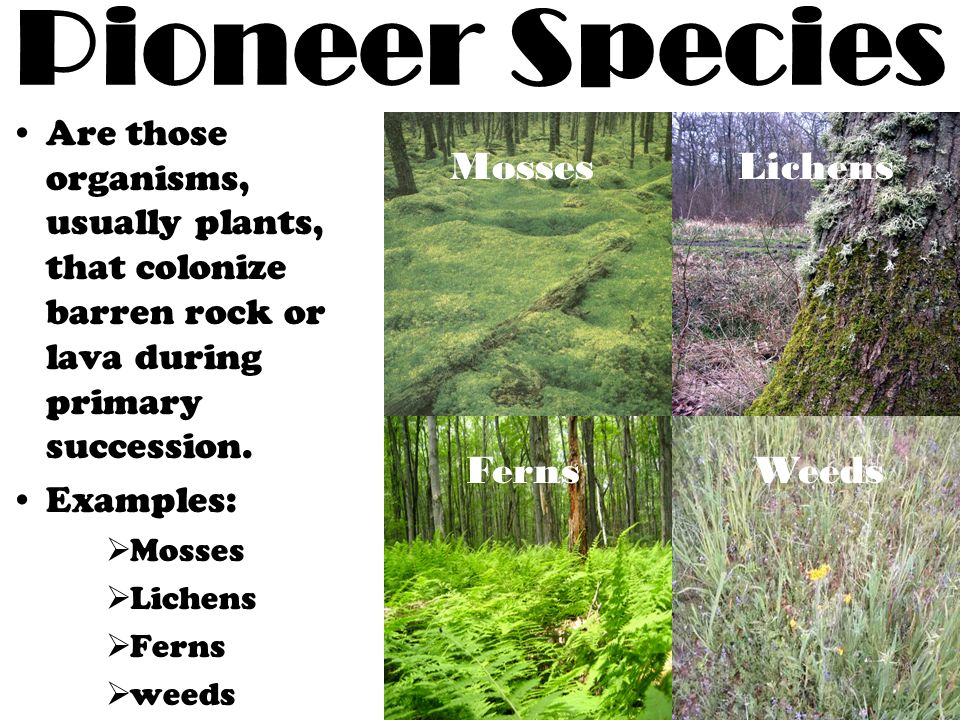 Is this an example of primary or secondary succession and how can you tell this?
Primary Succession because it starts with bare rock.
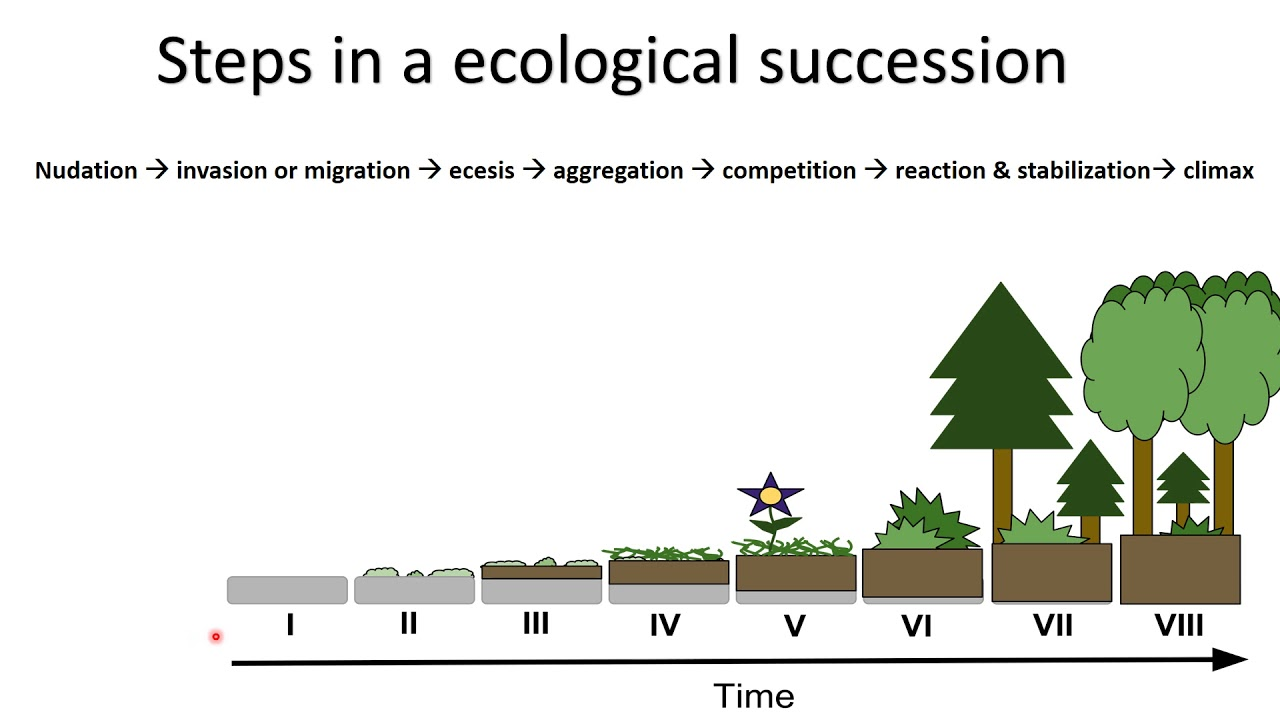 Is this an example of primary or secondary succession and how can you tell this?
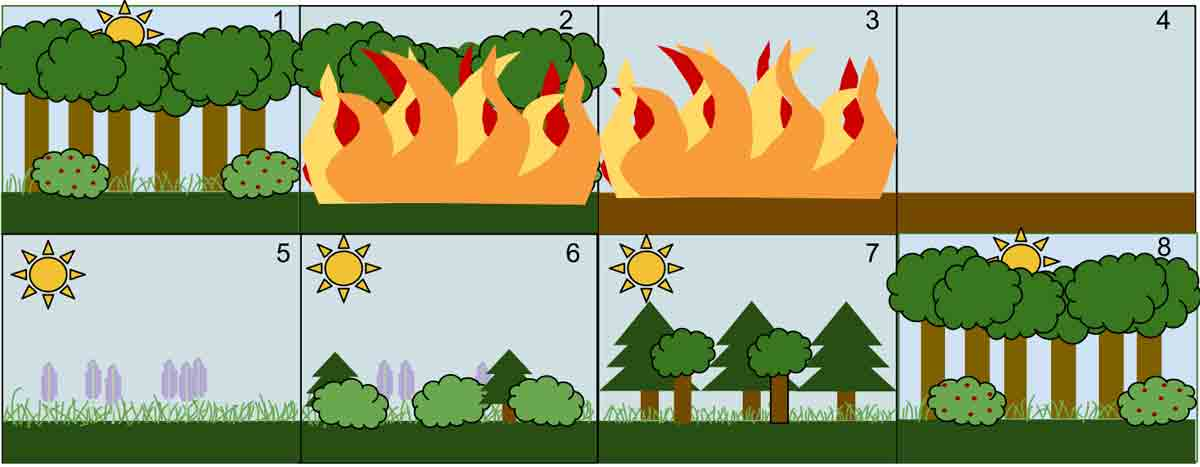 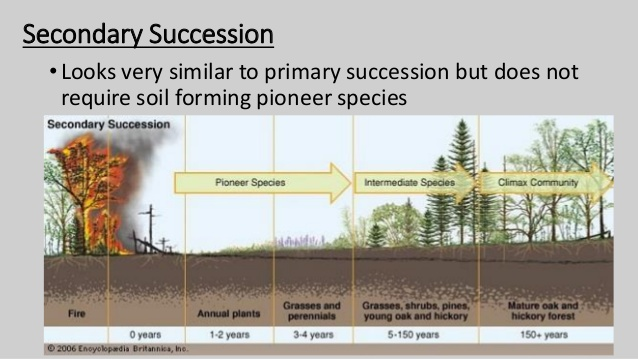 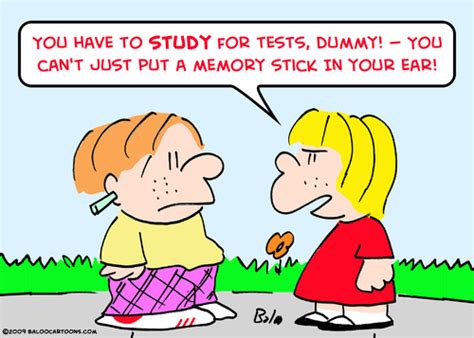 Be Smart! Please Study for this TEST!